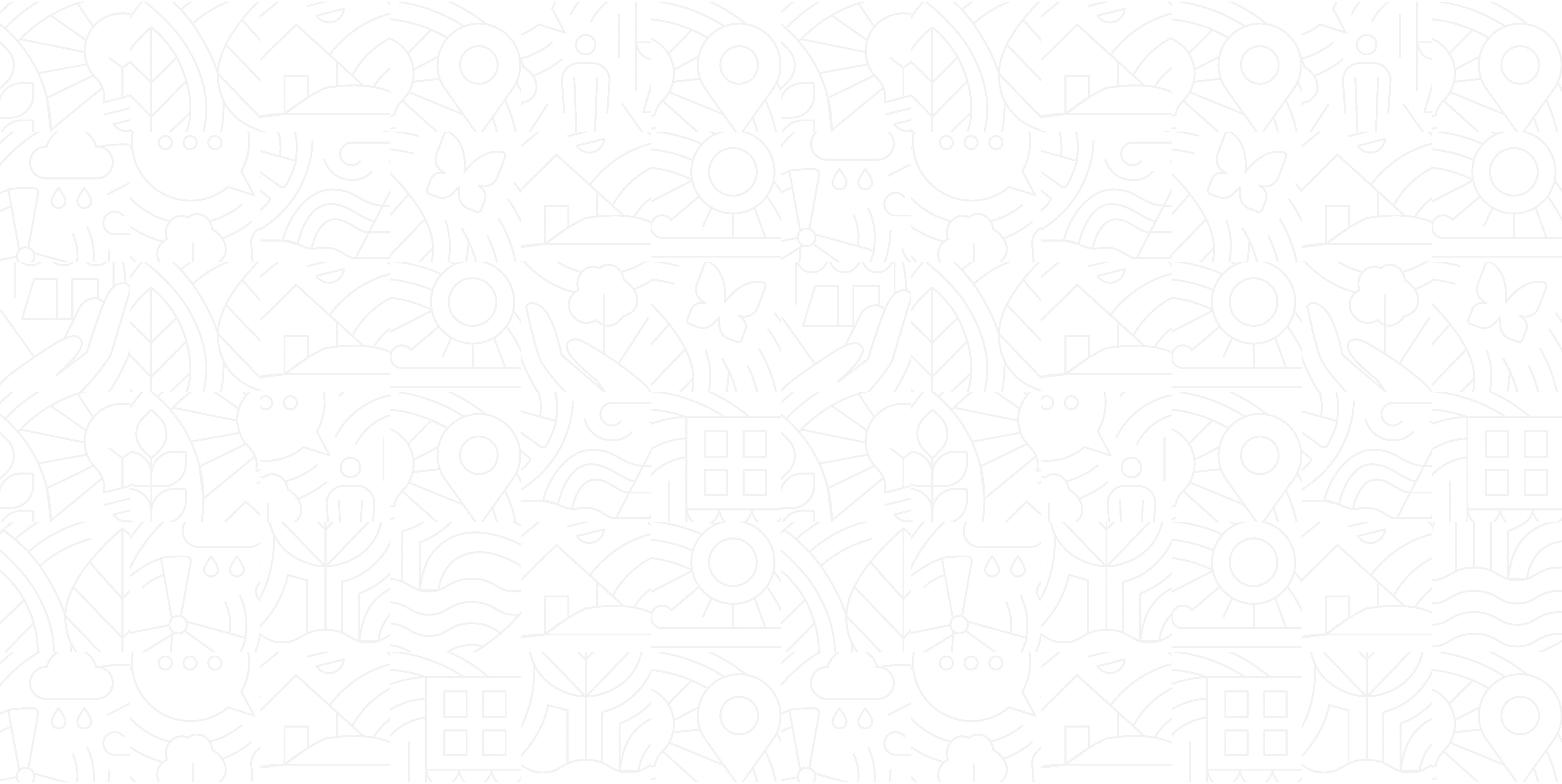 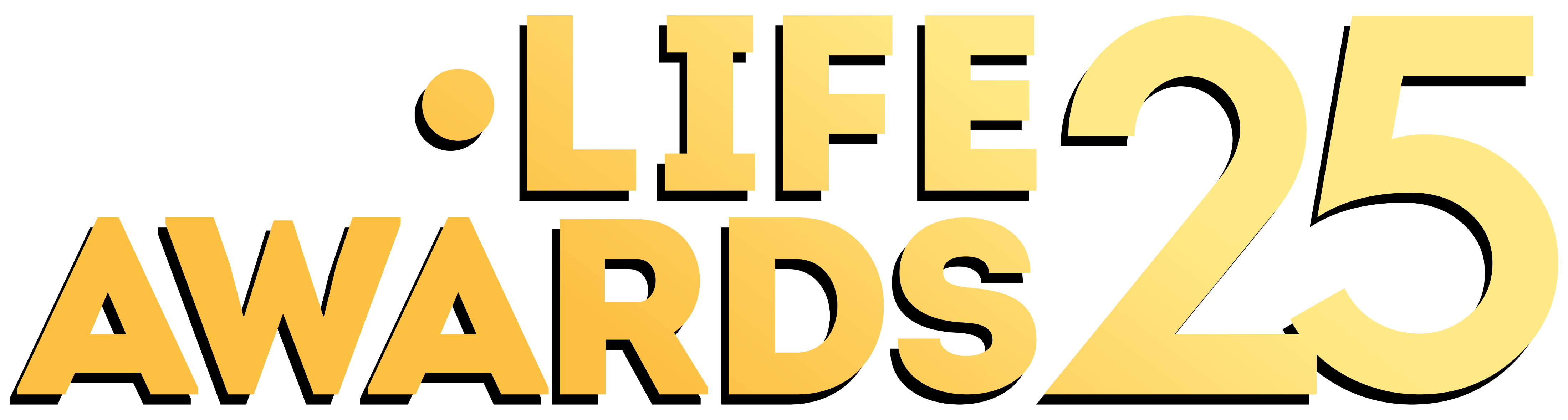 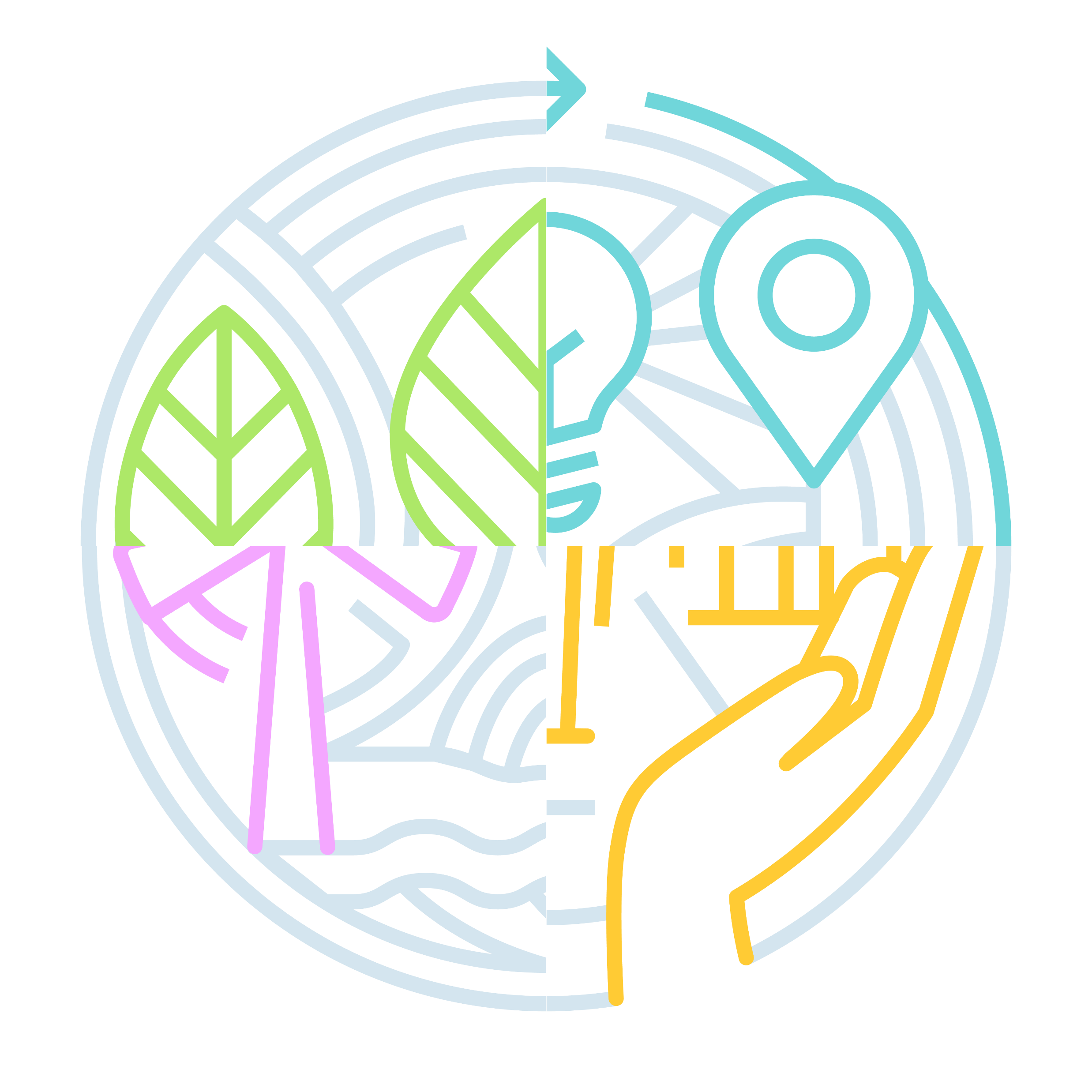 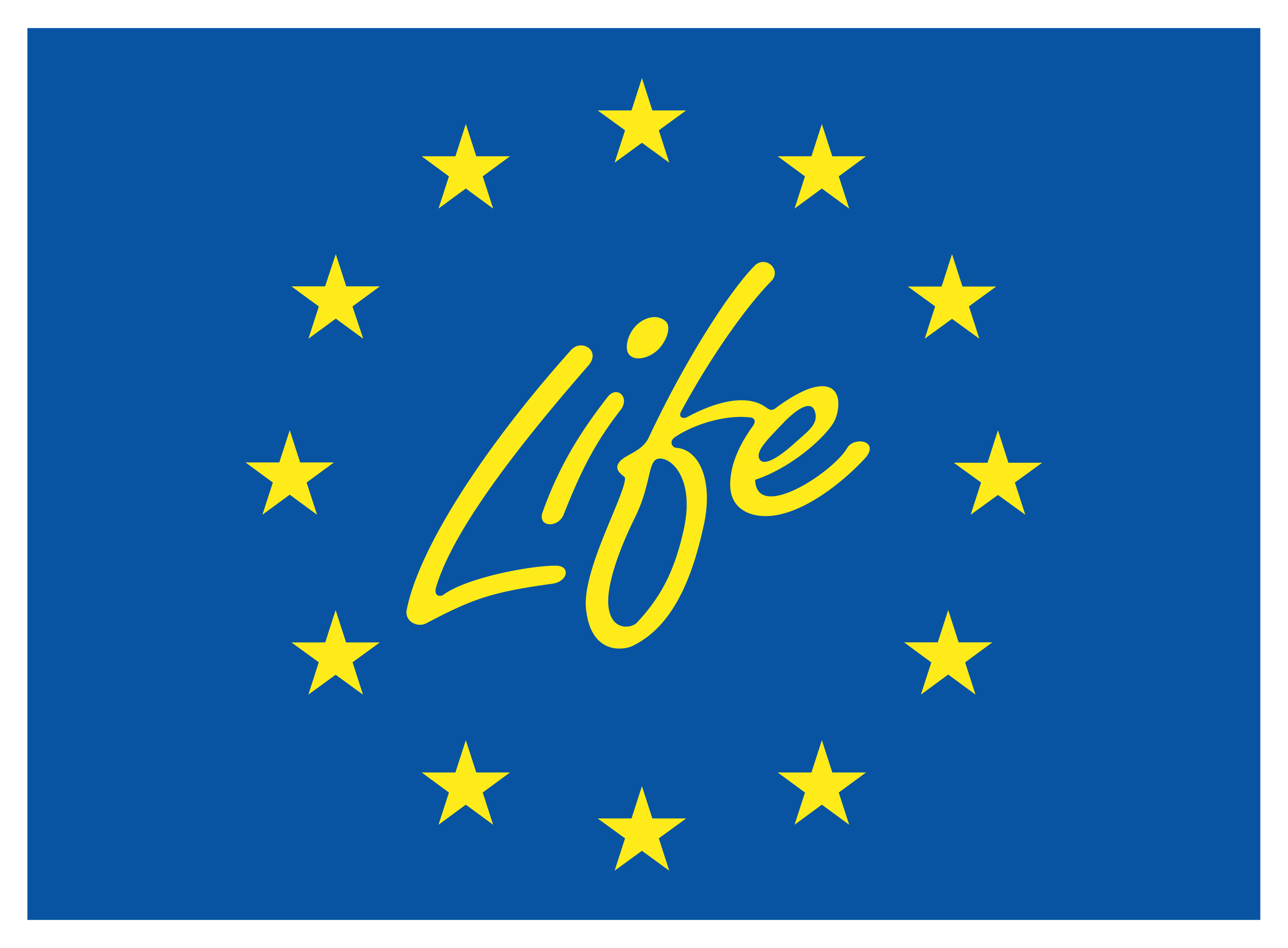 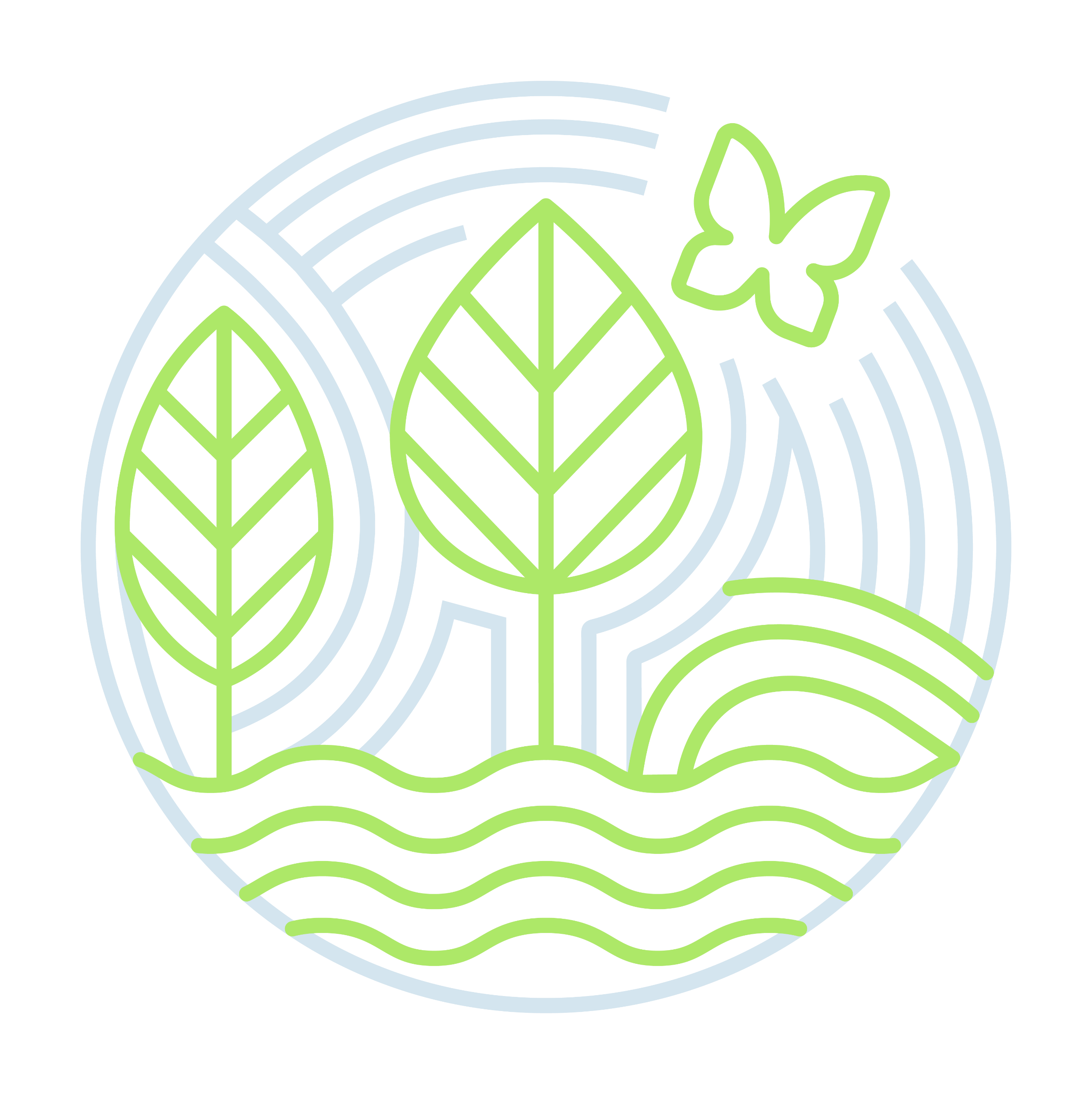 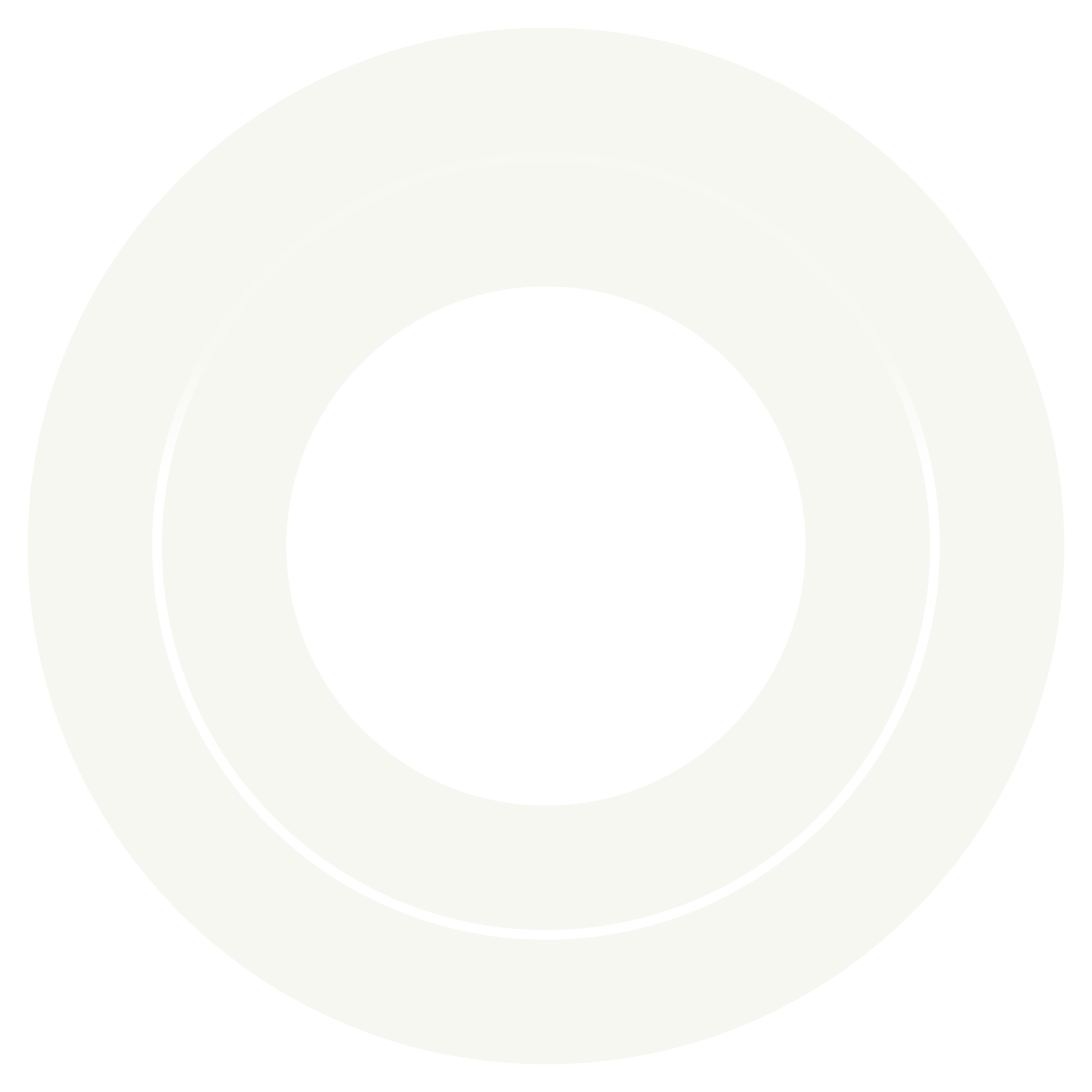 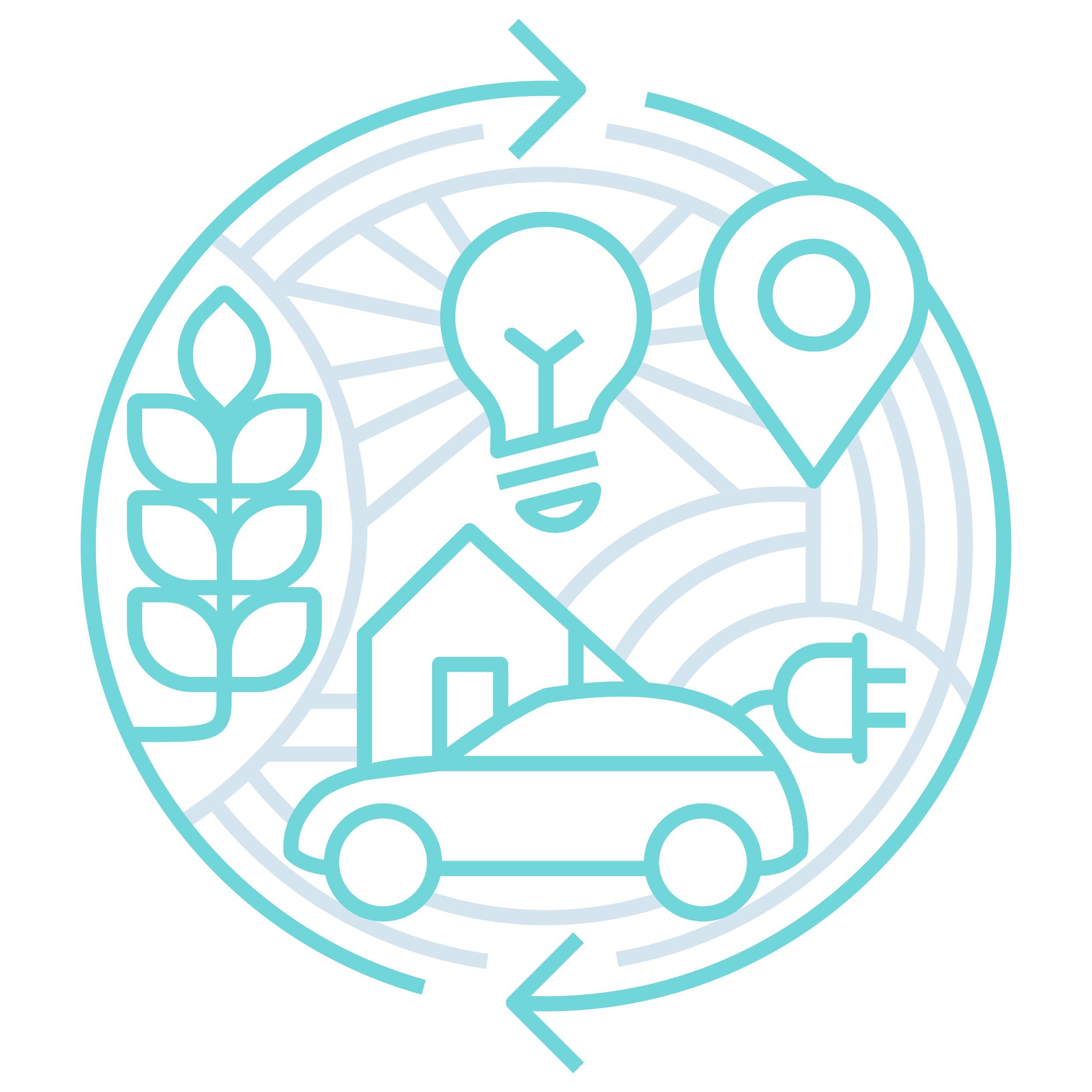 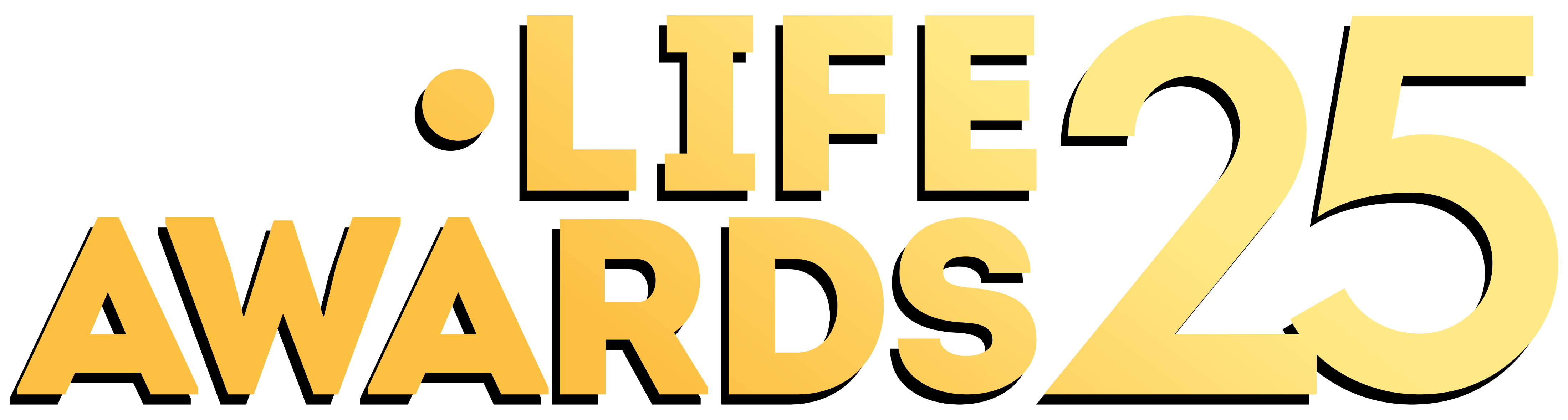 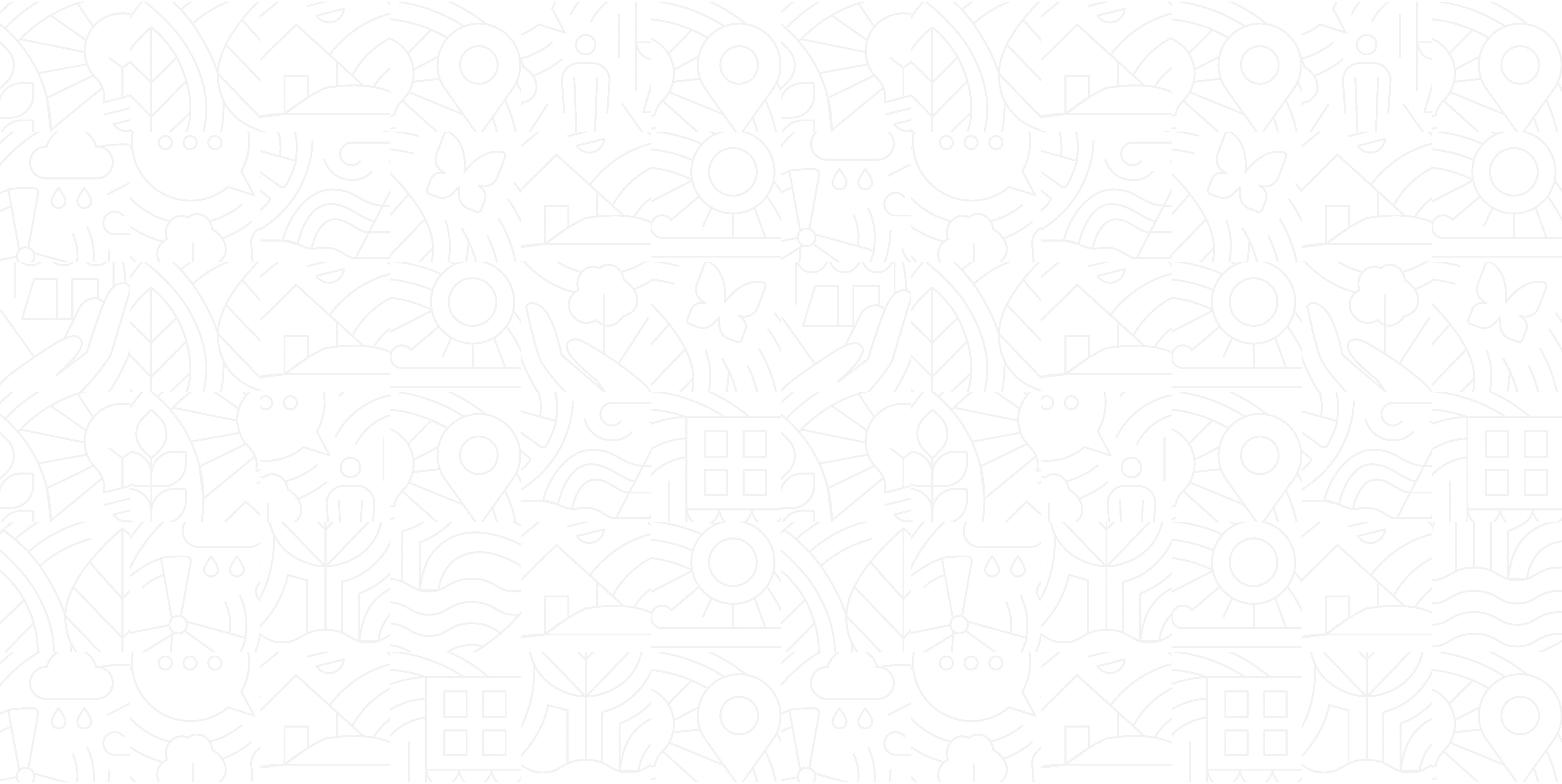 3 JUNE
18:00 · 19:30

CHARLEMAGNEBUILDING
GASPERI ROOM
BRUSSELS
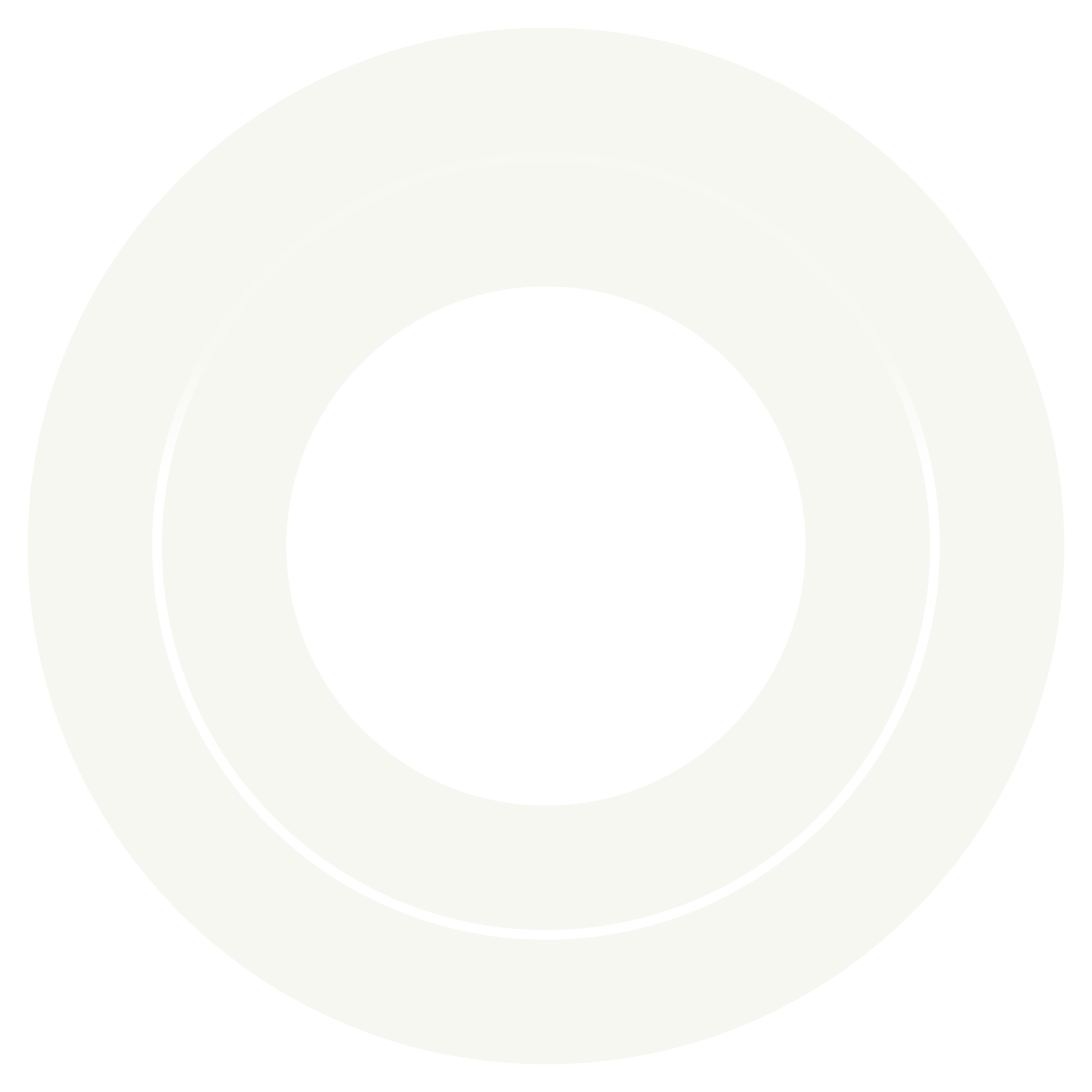 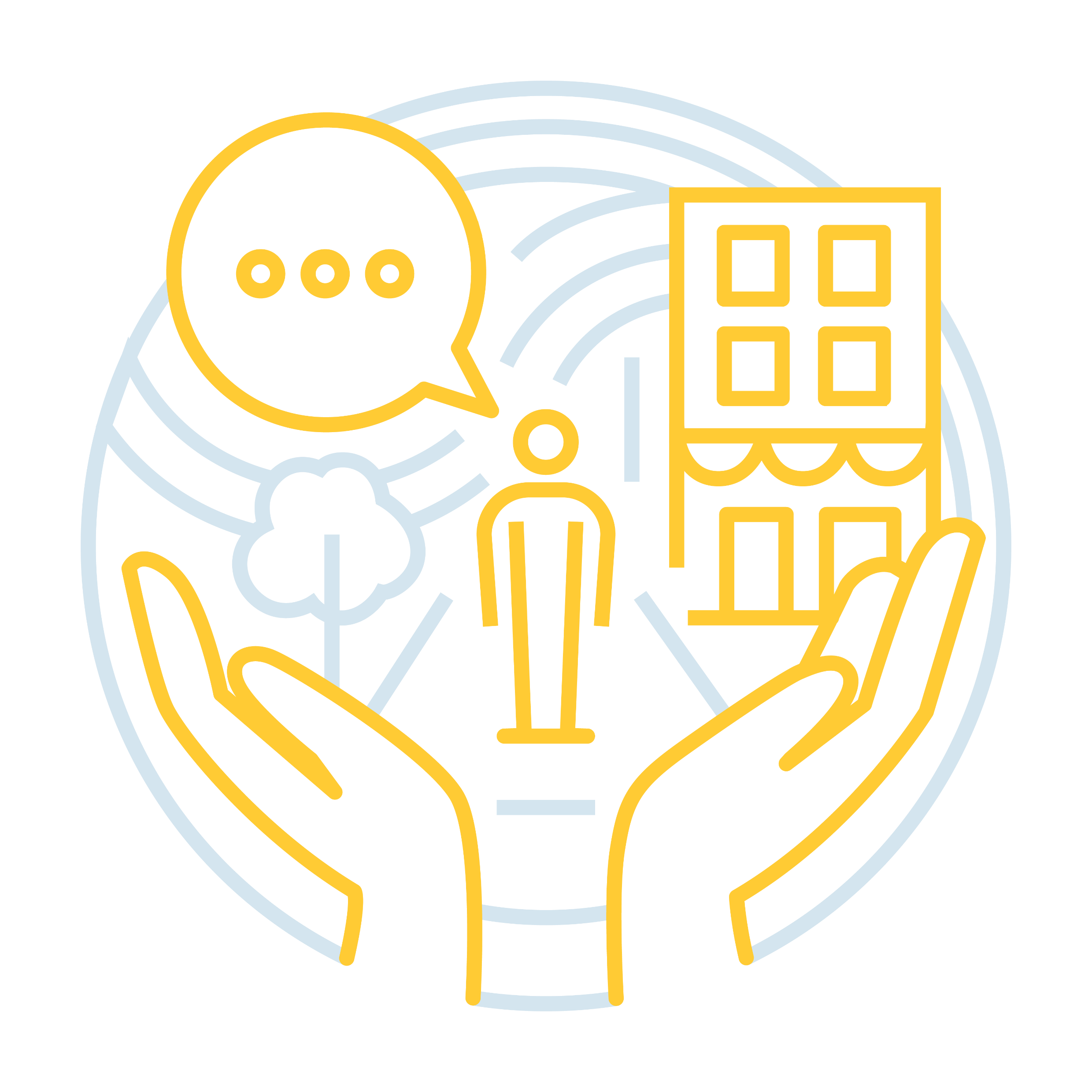 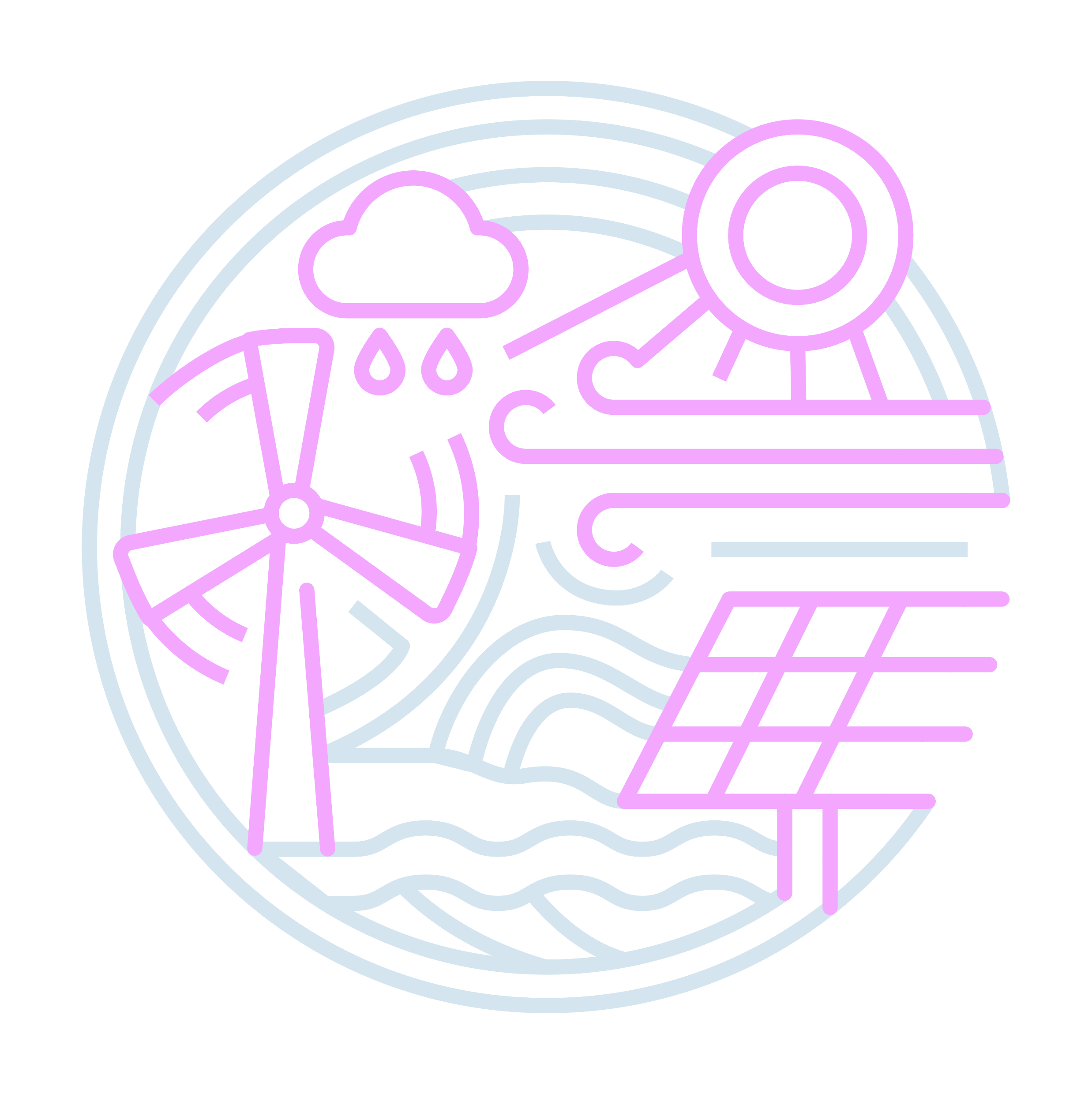 #LIFEAwards25
#EUGreenWeek
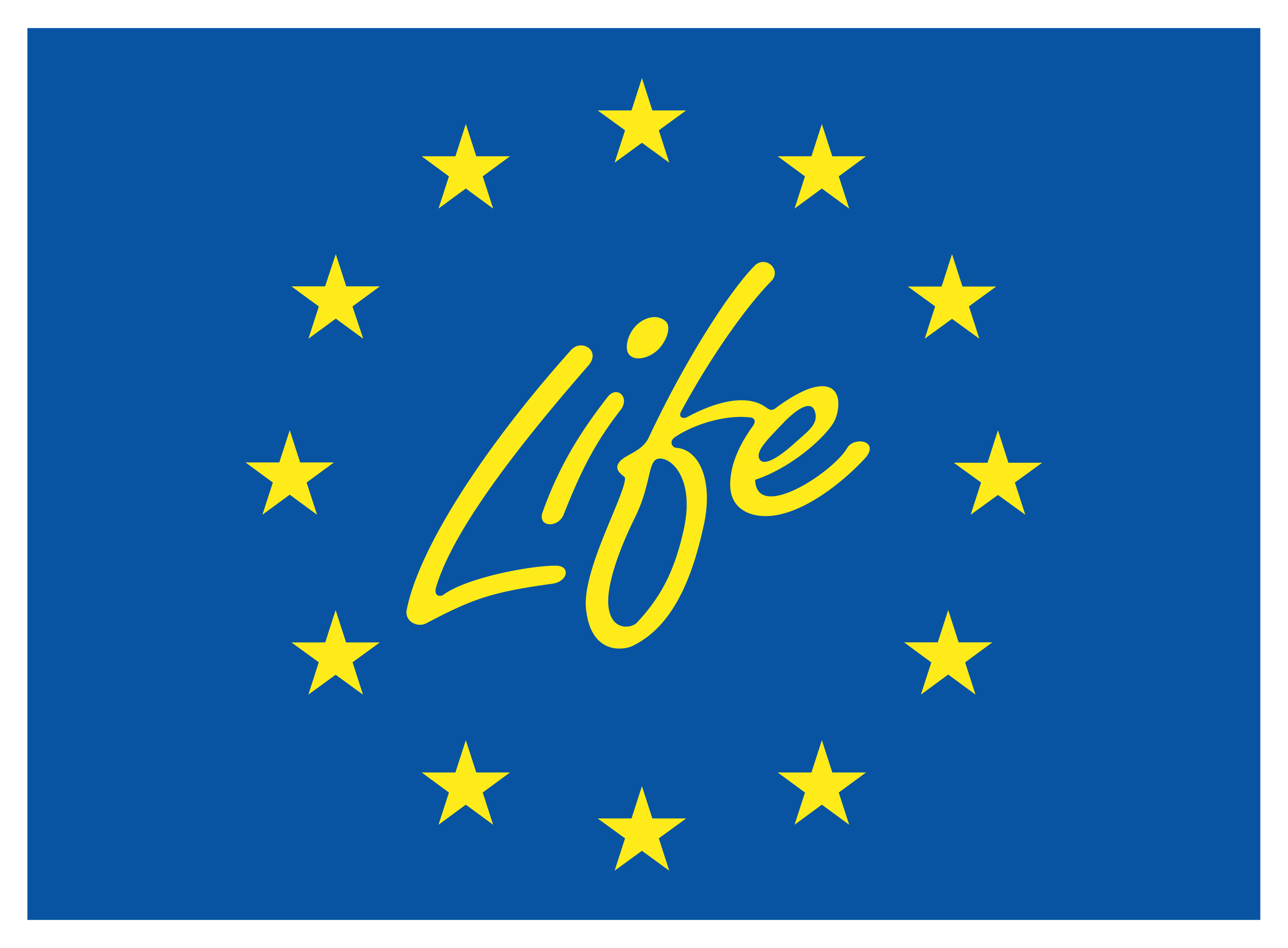 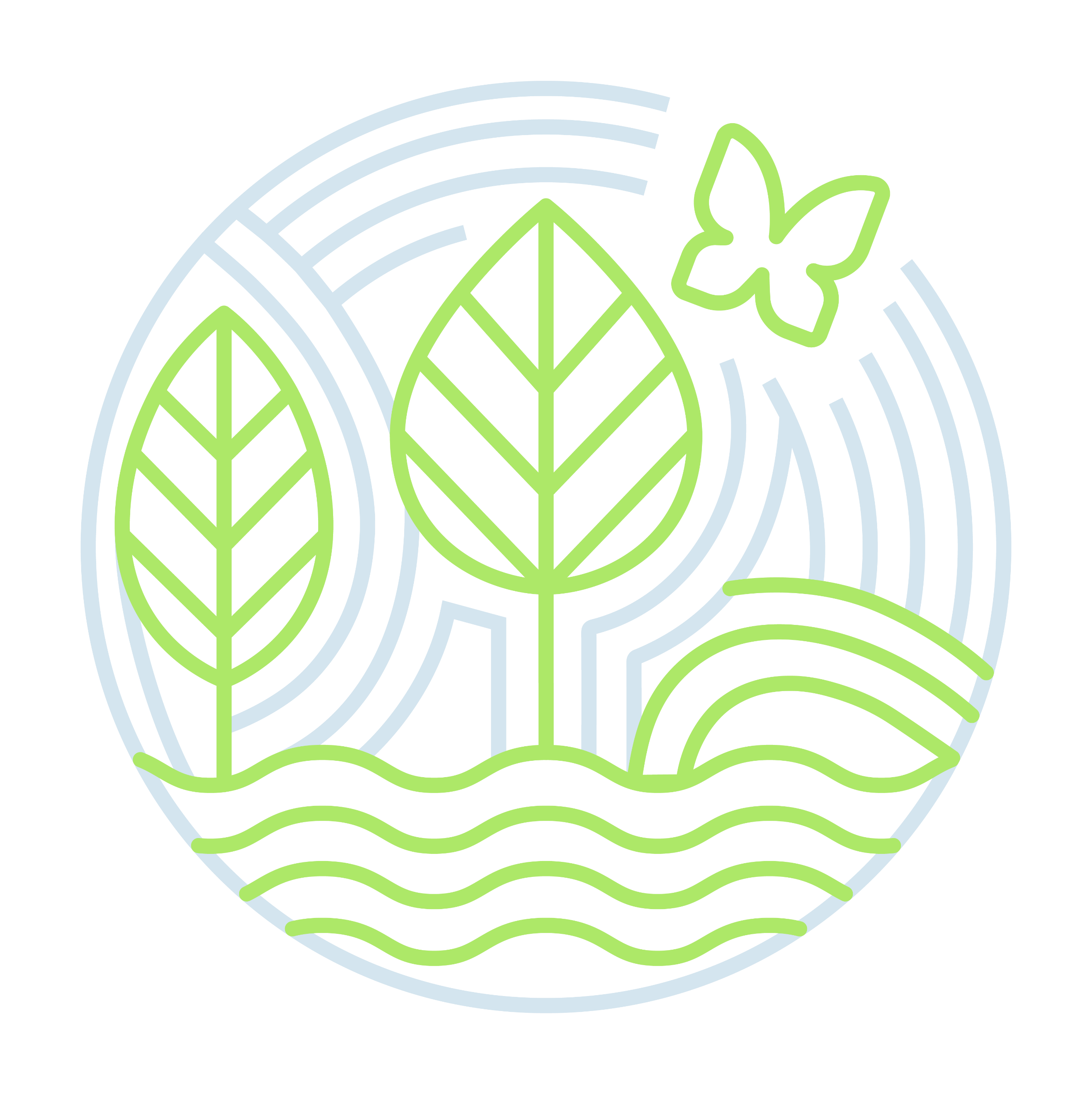 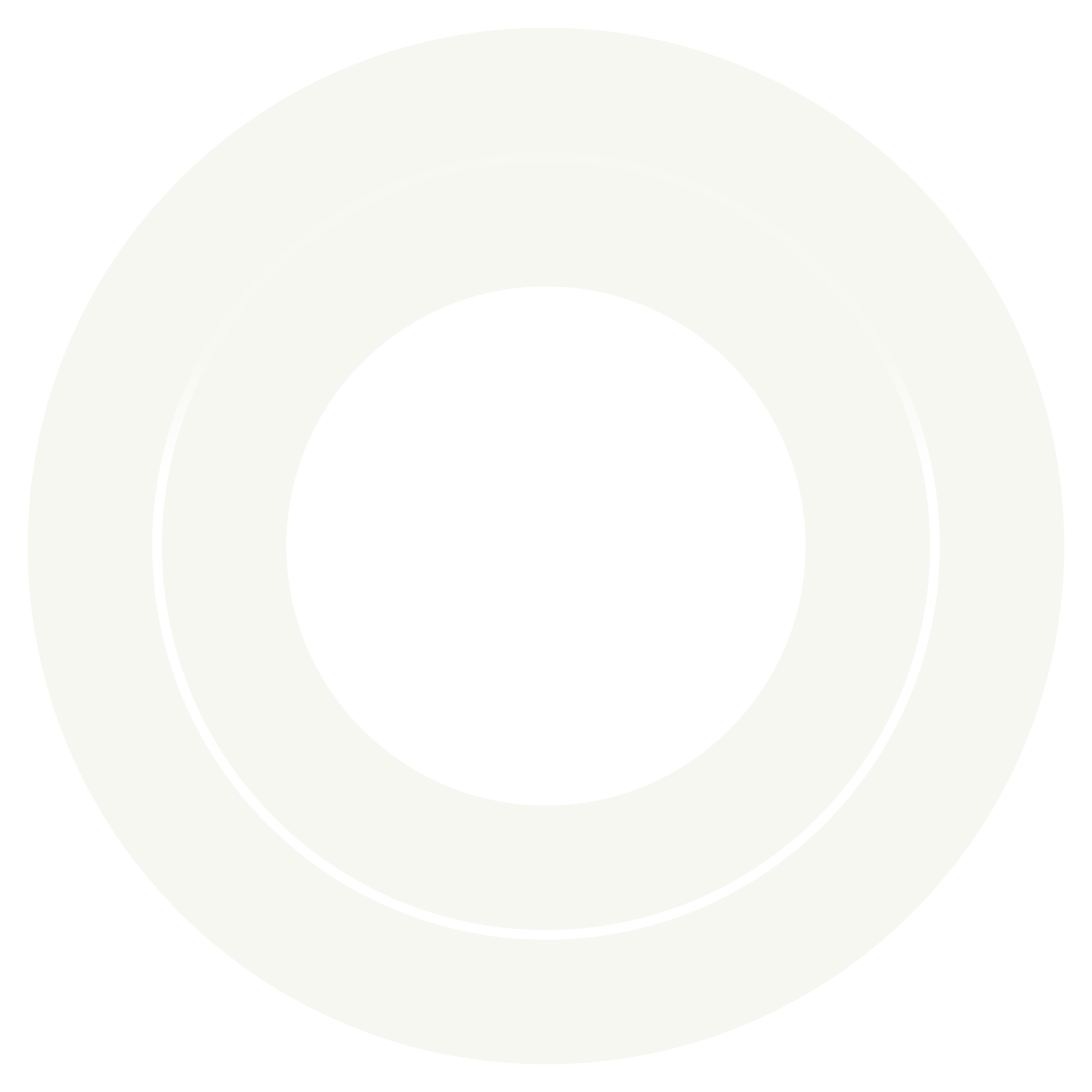 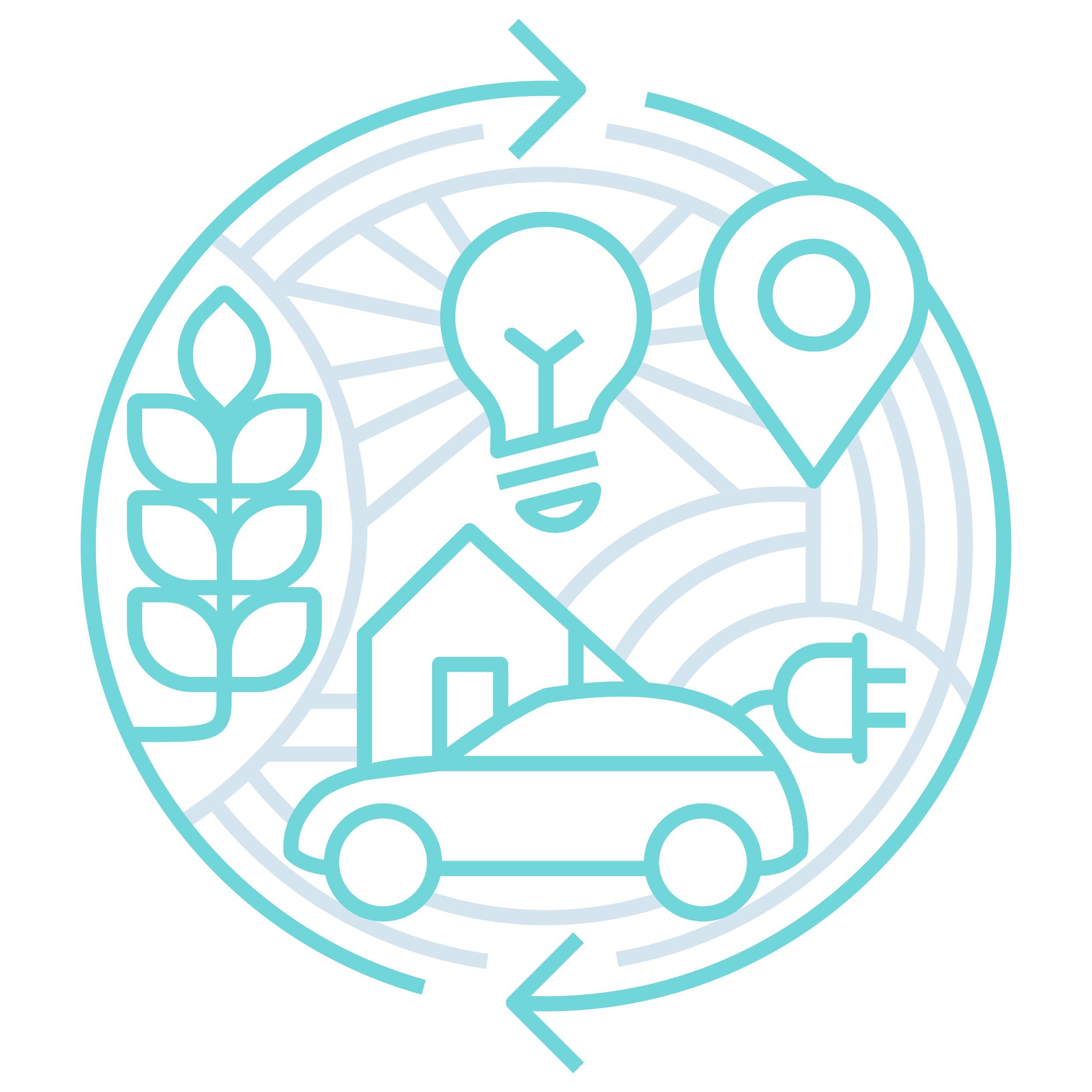 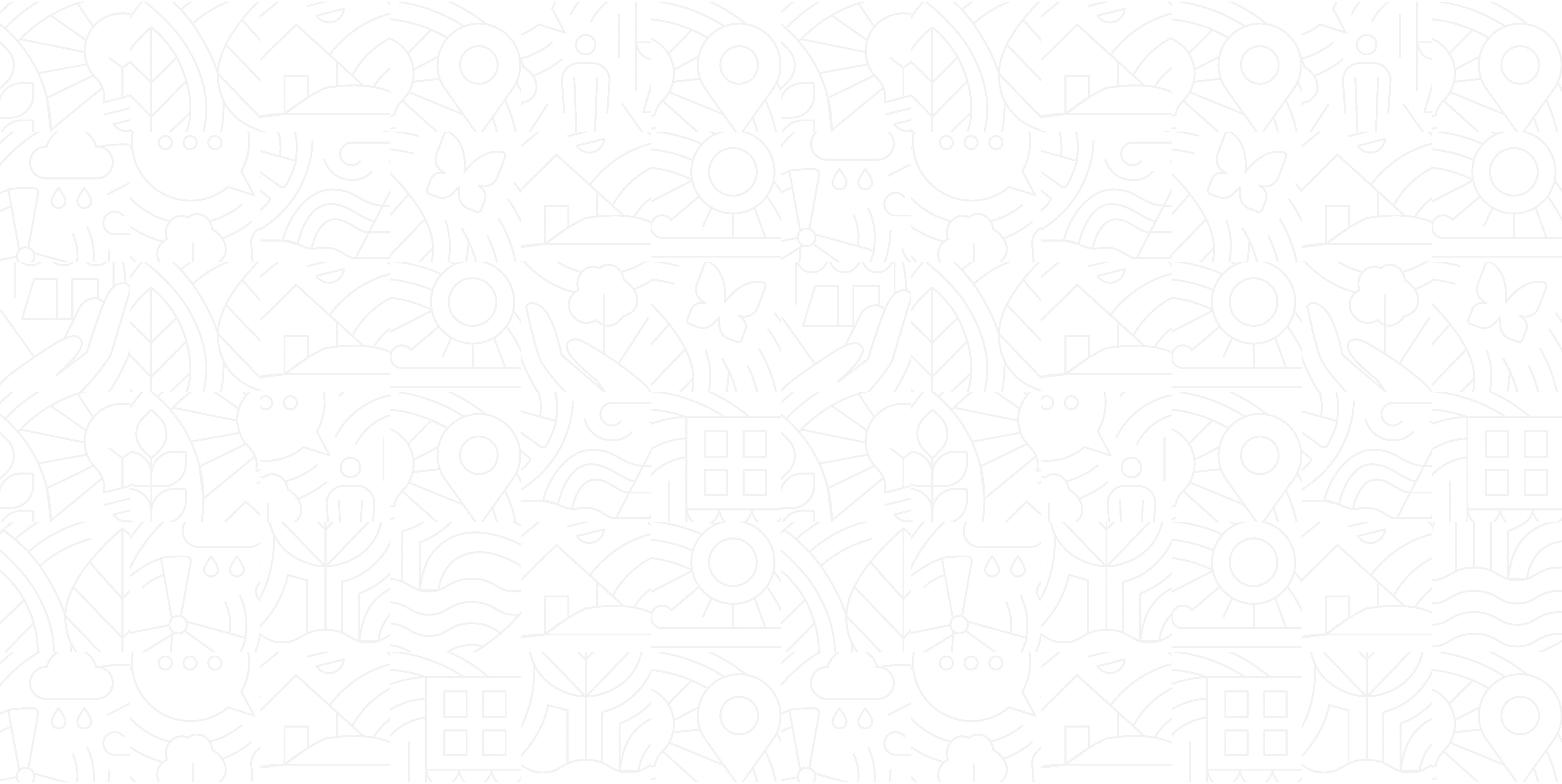 Vote for your  favourite project!
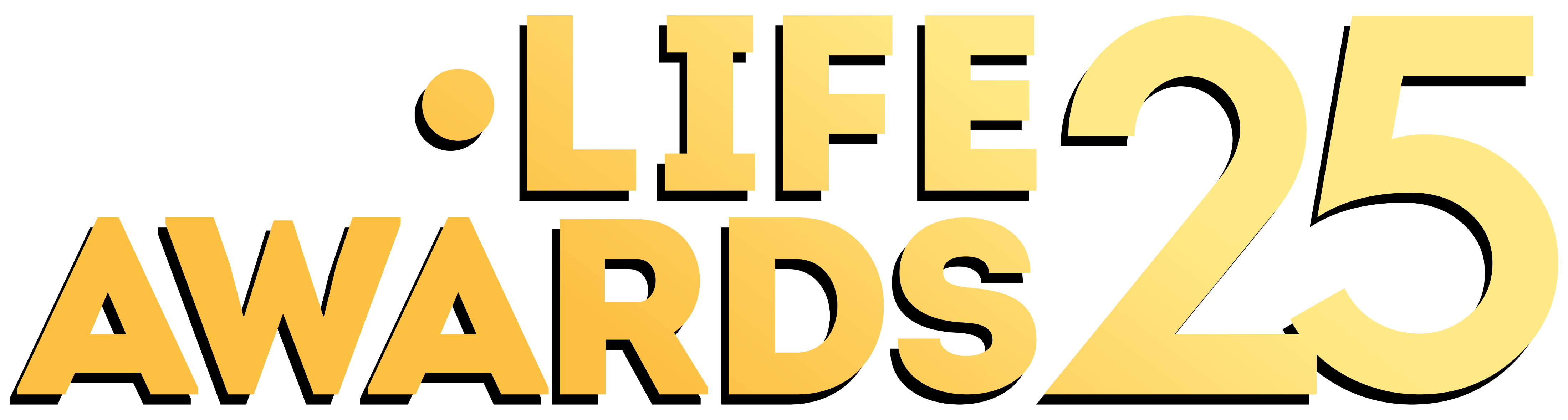 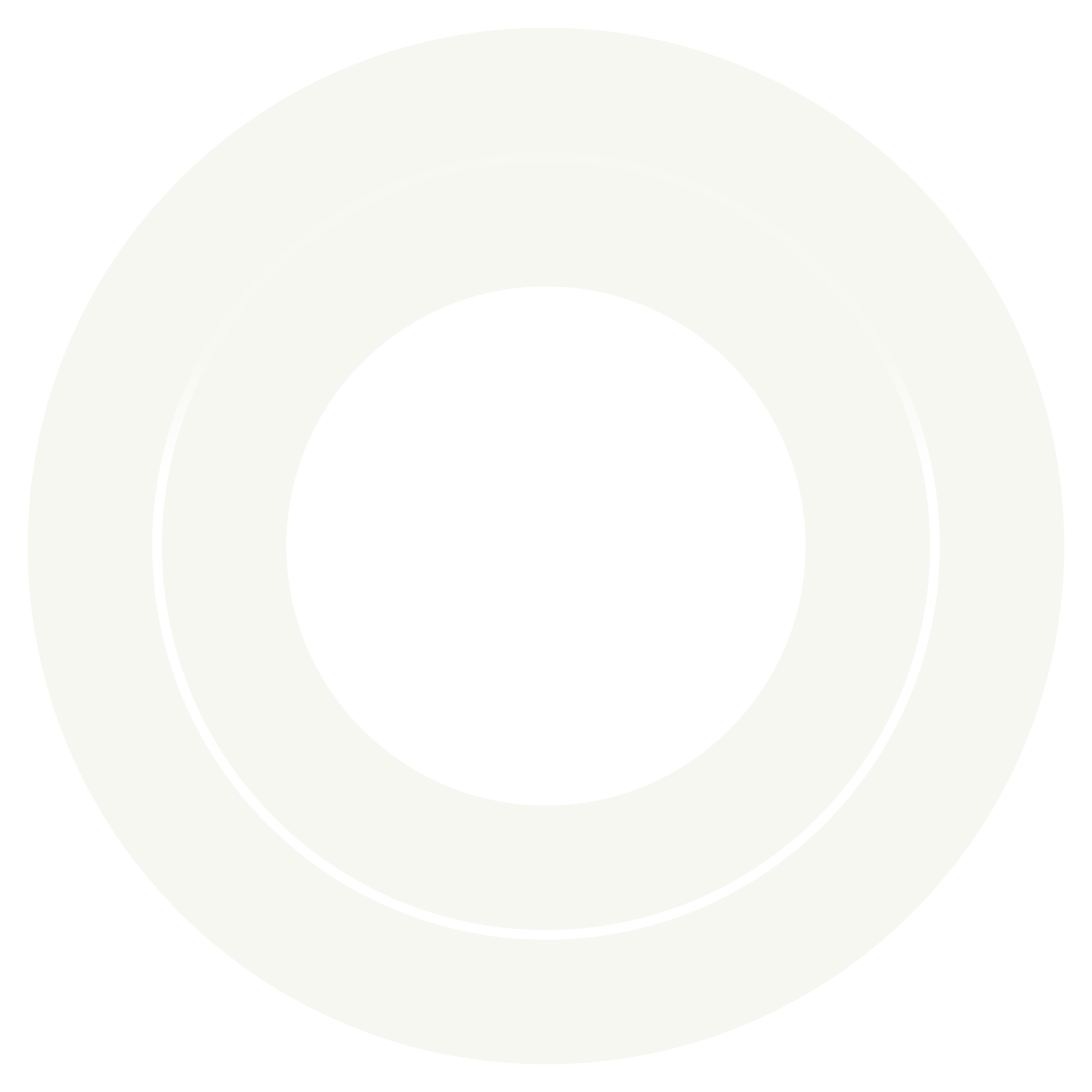 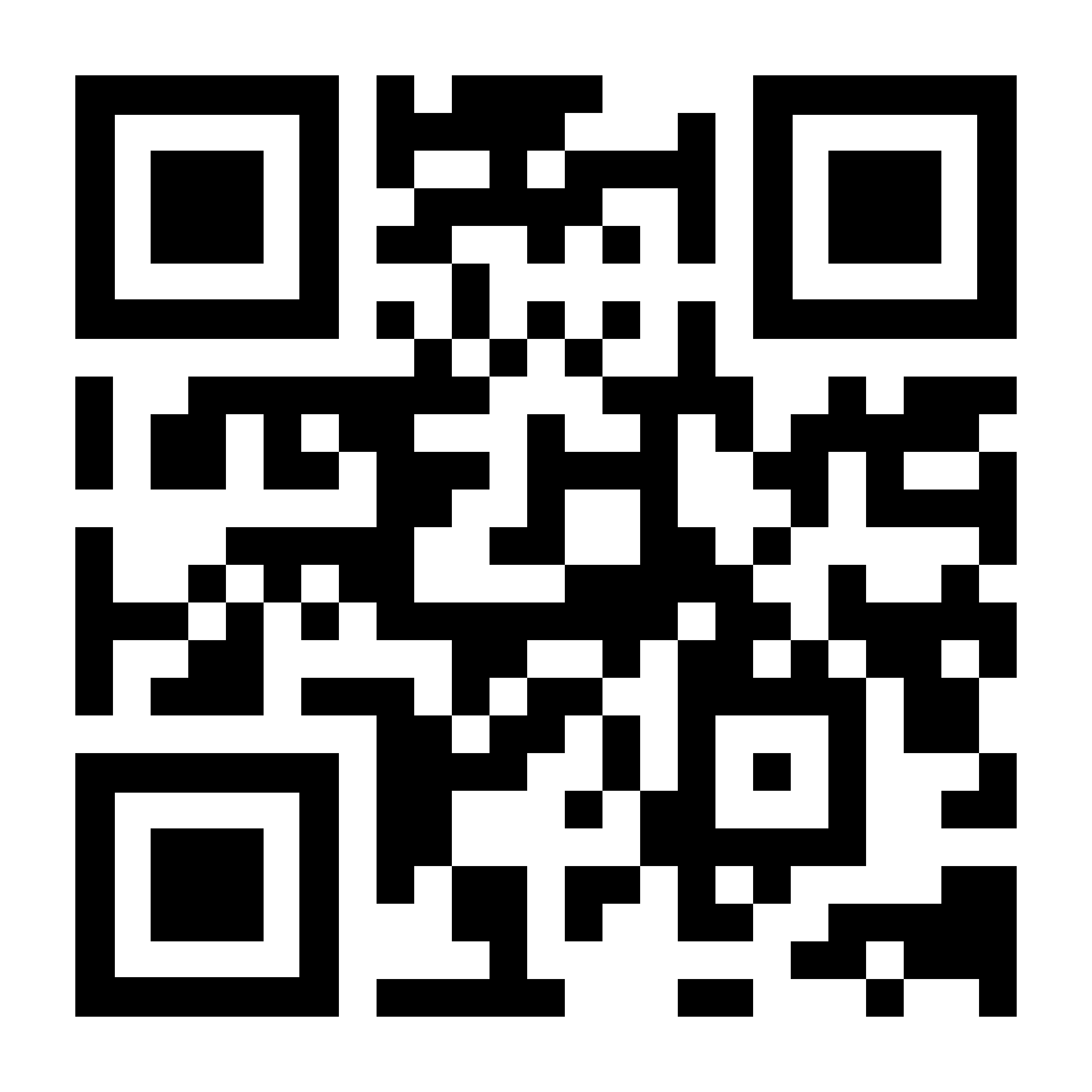 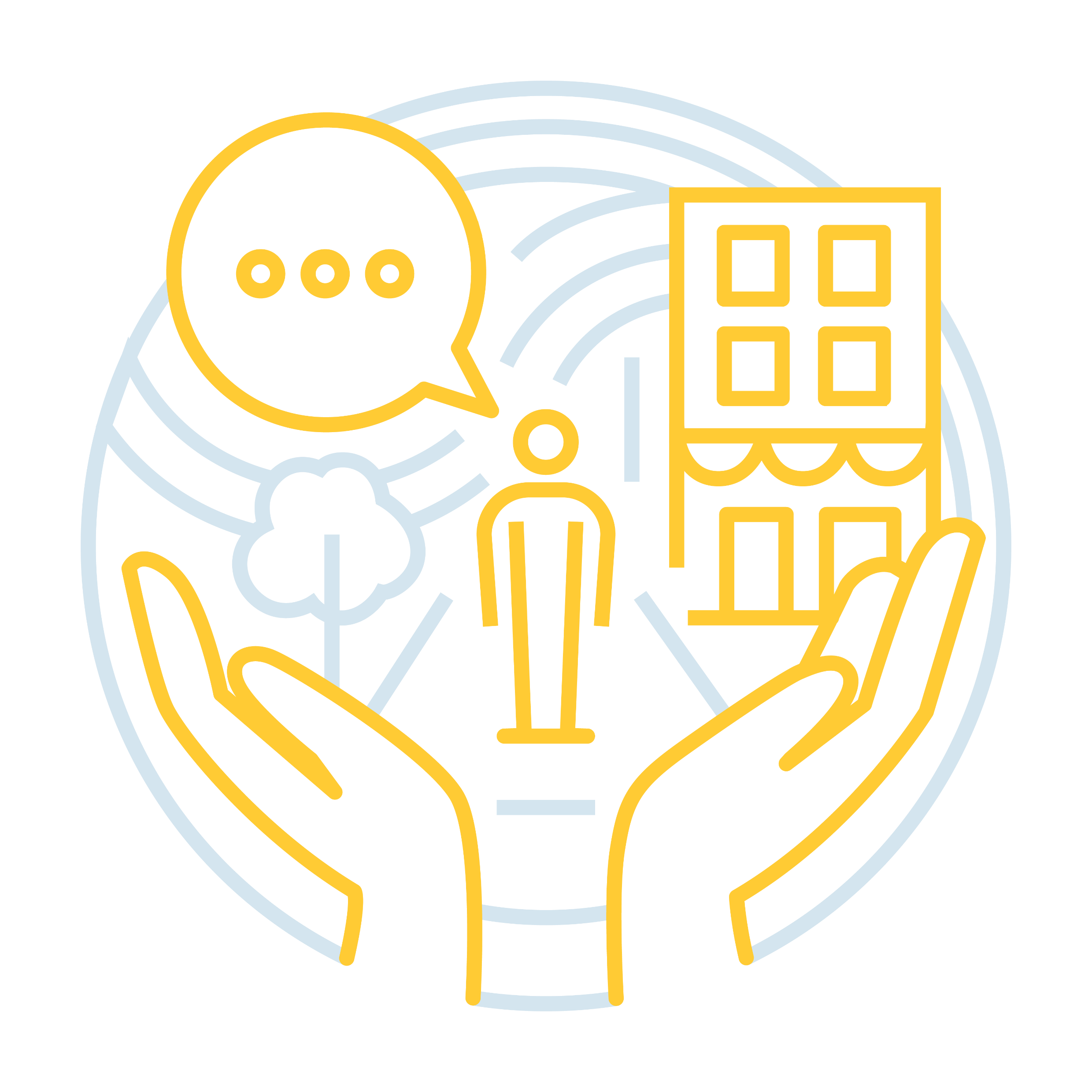 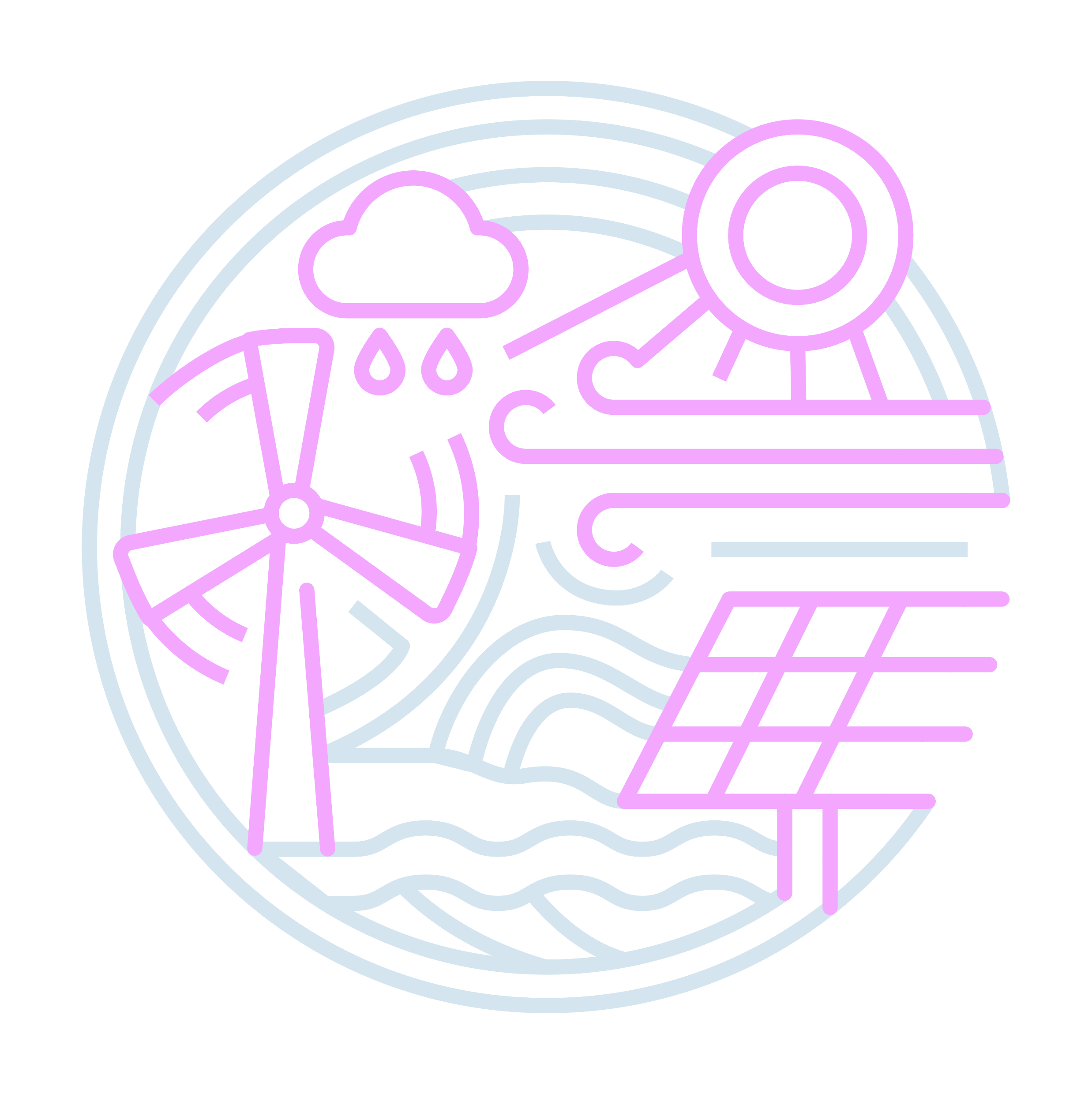 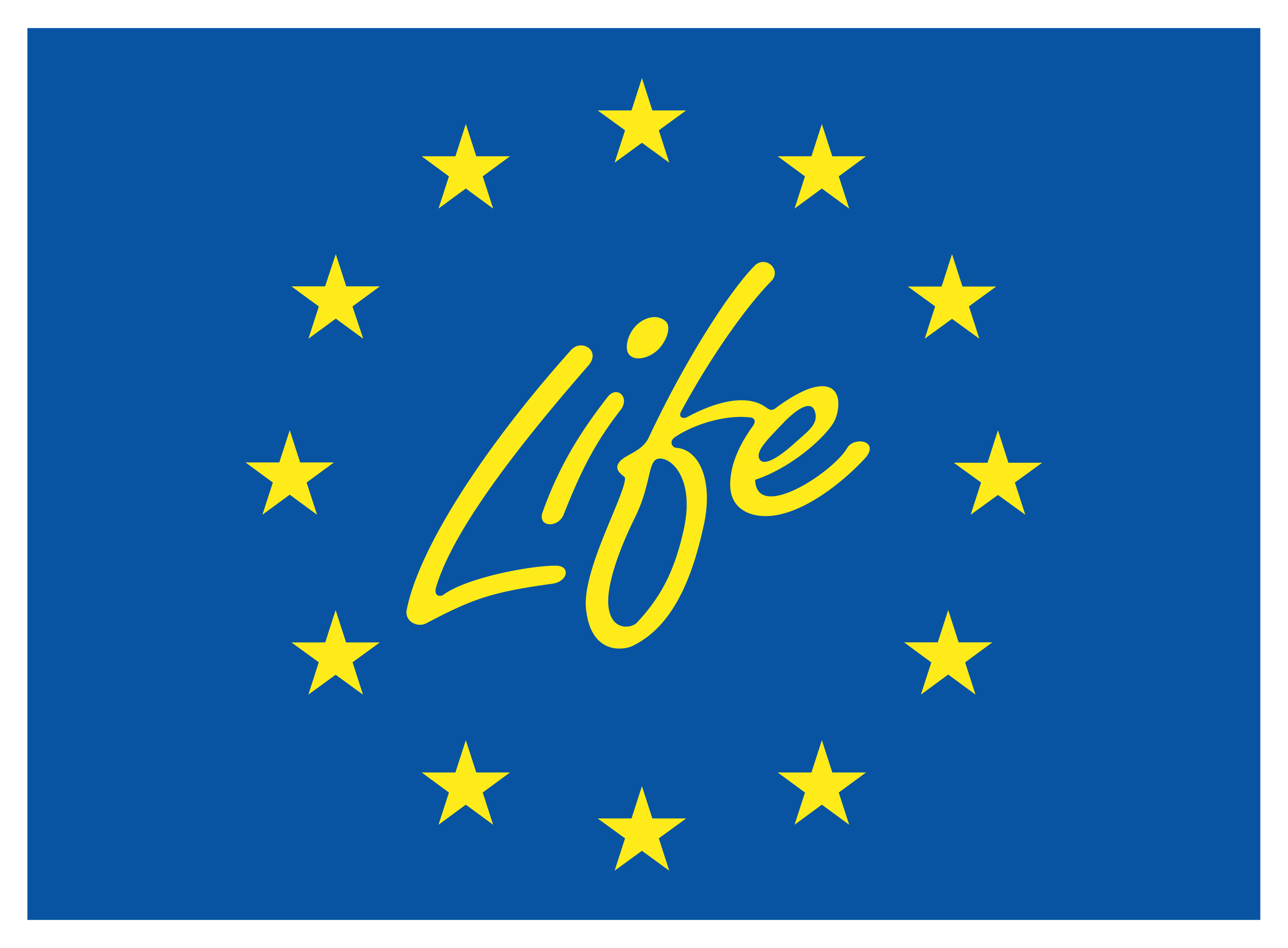